Medical Subject Headings (MeSH)
1
Agenda
Define relationship between Entry Terms and MeSH Terms 
Review MeSH Hierarchy and Automatic Explosion
Explore four types of MeSH Terms
Identify components of a MeSH record



								2
Medical Subject Headings (MeSH)
Controlled vocabulary thesaurus: 4 types of MeSH Terms
Represents concepts in the biomedical literature
Gives uniformity and consistency to indexing
Distinctive feature of MEDLINE
Organized hierarchically: (“MeSH Tree” / “narrow terms”)
Revised annually
3
Entry Terms Map to MeSH Terms
Entry Terms are: 
Wide-ranging search terms
Frequently synonymous with or variants of specific MeSH terms
Automatically mapped from PubMed, to MeSH terms
Discoverable via MeSH database records
4
Entry Terms and MeSH Terms: Example
MeSH Term:

Myocardial Infarction
NECROSIS of the MYOCARDIUM caused by an obstruction of the blood supply to the heart (CORONARY CIRCULATION).
Year introduced: 1979
Any of the entry terms on the left, if entered into PubMed, will automatically map to the preferred MeSH term myocardial infarction. 

This supports relevant results retrieval.
5
[Speaker Notes: March 2025: Slide updated to reinforce entry terms mapping to MeSH terms]
Entry Terms, MeSH Terms and Search Details
6
Your Turn!
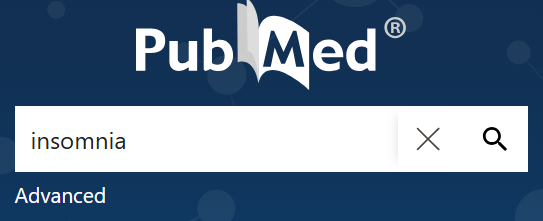 Step 1
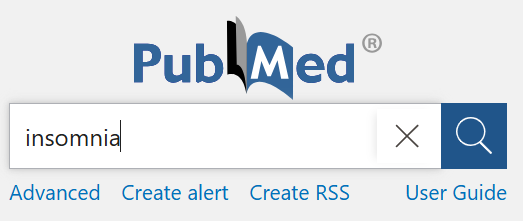 Step 2
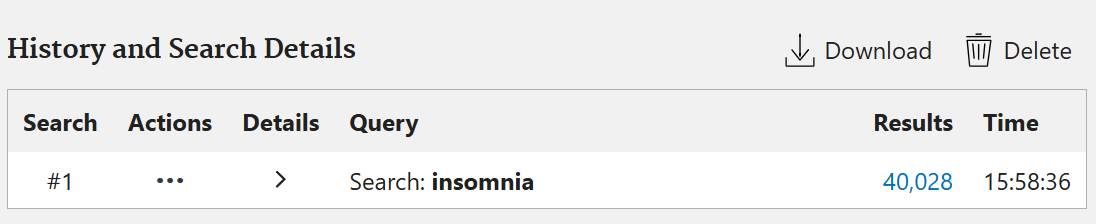 Step 3
7
[Speaker Notes: March 2025: slide update with new example (formerly “drug abuse”)
https://pubmed.ncbi.nlm.nih.gov/]
MeSH Tree: From the Top
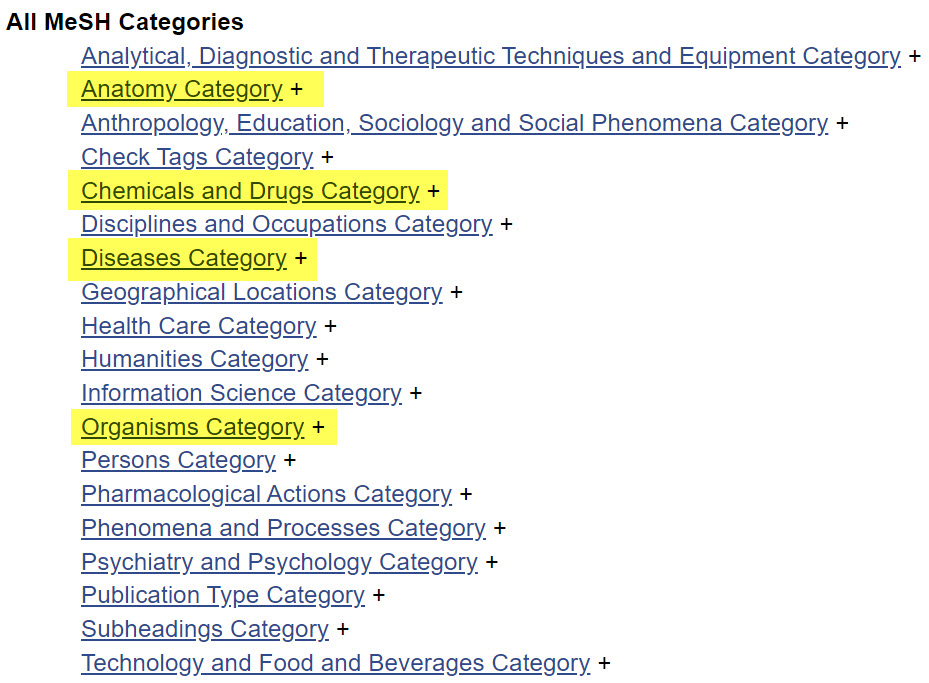 8
Exercise #1
When you run a search in PubMed using the MeSH term Fear, what other MeSH terms will be included in your search? 

Hint: Narrower terms are found in the MeSH database.
9
4 Types of MeSH Terms
10
What other subheadings will be included in this search?
Covid-19 vaccines/adverse effects
11
Publication Types
Format
Letter, Review, Interview
Research Study
Randomized Controlled Trial
Source of Funding
NIH, CDC
12
SCRs live outside the MeSH Hierarchy
13
4 Types of MeSH Terms - Revisited
14
Exercise # 2
True or False: Searching with the subheading therapy will include results indexed with surgery.
15
Exercise # 2: Answer
True or False: Searching with the subheading therapy will include results indexed with surgery. TRUE
16
Exercise #3
Look up hand washing in MeSH
How far back can you search for this concept using this MeSH term?
17
Exercise # 3: Answer
You can search PubMed using the MeSH term hand disinfection going all the way back to 1982.
18